PARADAS SOLARES
2º Encuentro de Ciudades Inteligentes para la Inclusión 

Martin Ferreira
Estudiante de Ingeniería Eléctrica
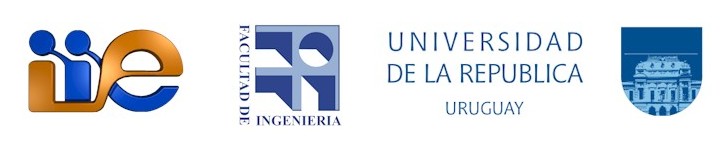 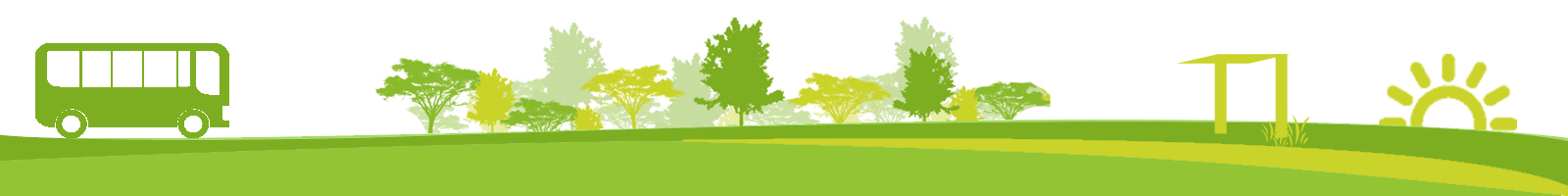 En el mundo:
Canadá
Reino Unido
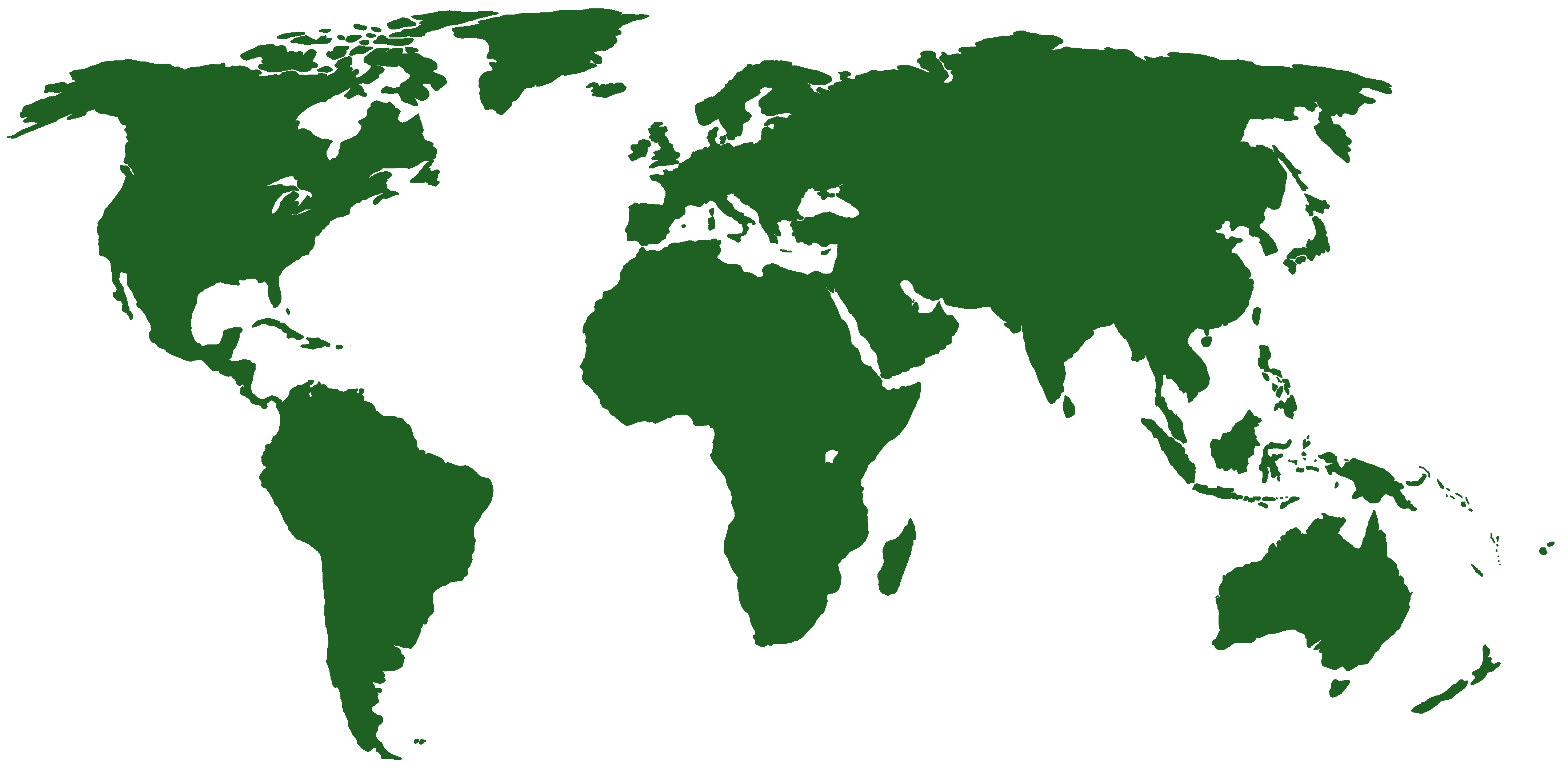 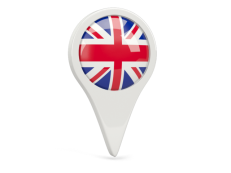 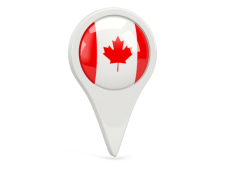 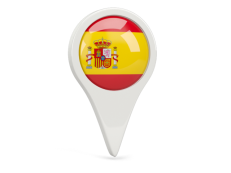 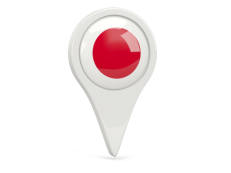 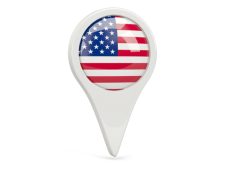 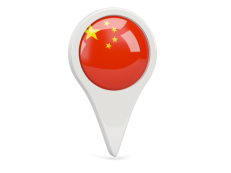 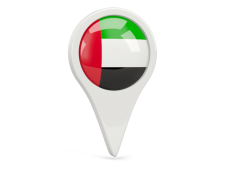 España
Japón
EEUU
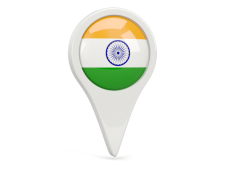 China
Emiratos
Árabes unidos
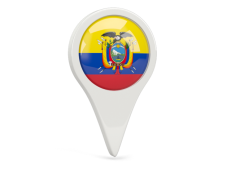 Ecuador
India
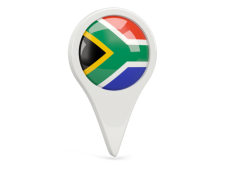 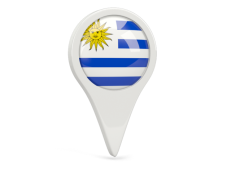 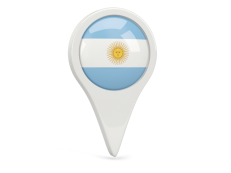 Argentina
Sudáfrica
¿Uruguay?
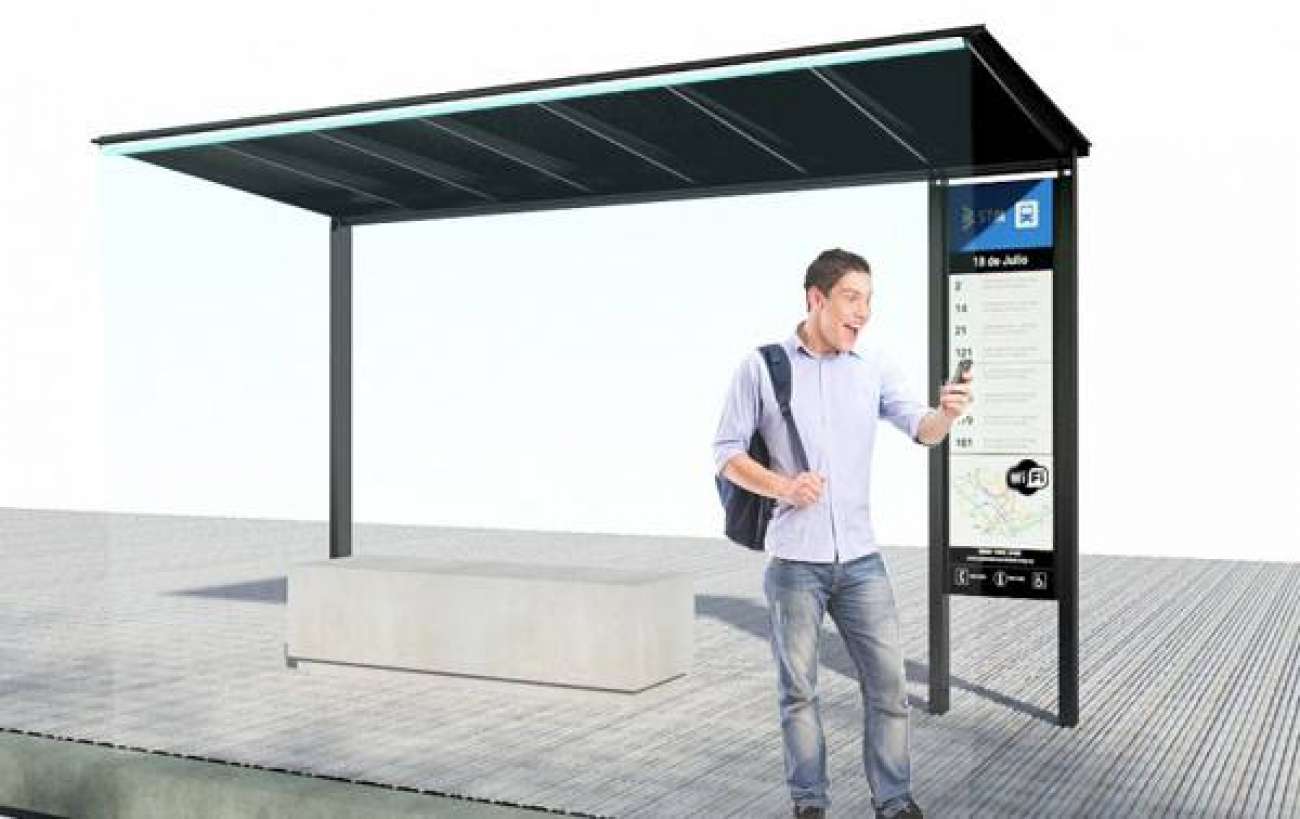 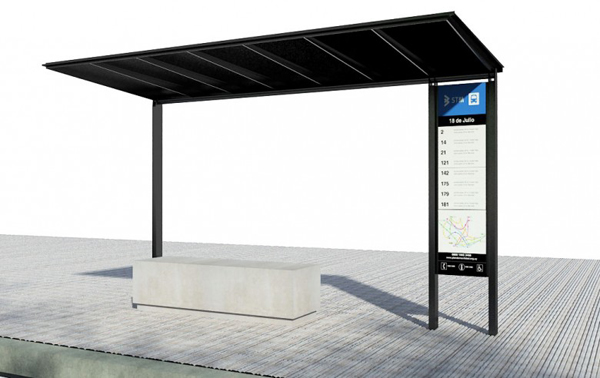 Historia:
2013 – Se realiza el taller de introducción a la ingeniería eléctrica. Proyecto Solar.
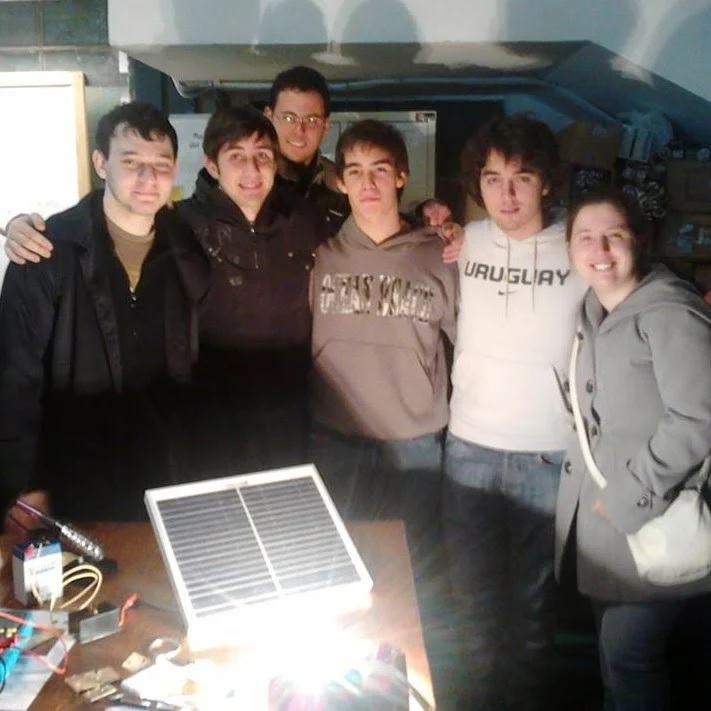 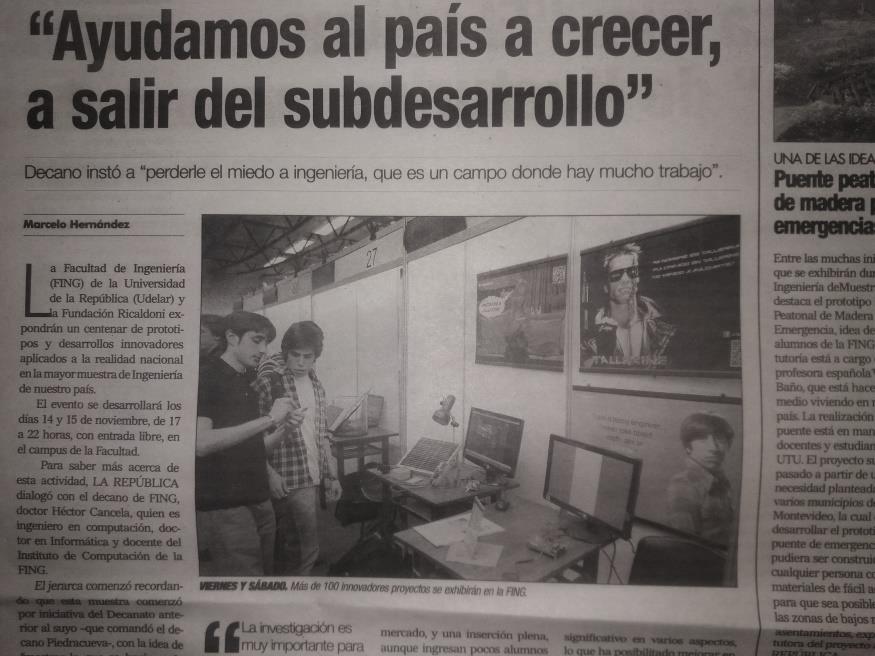 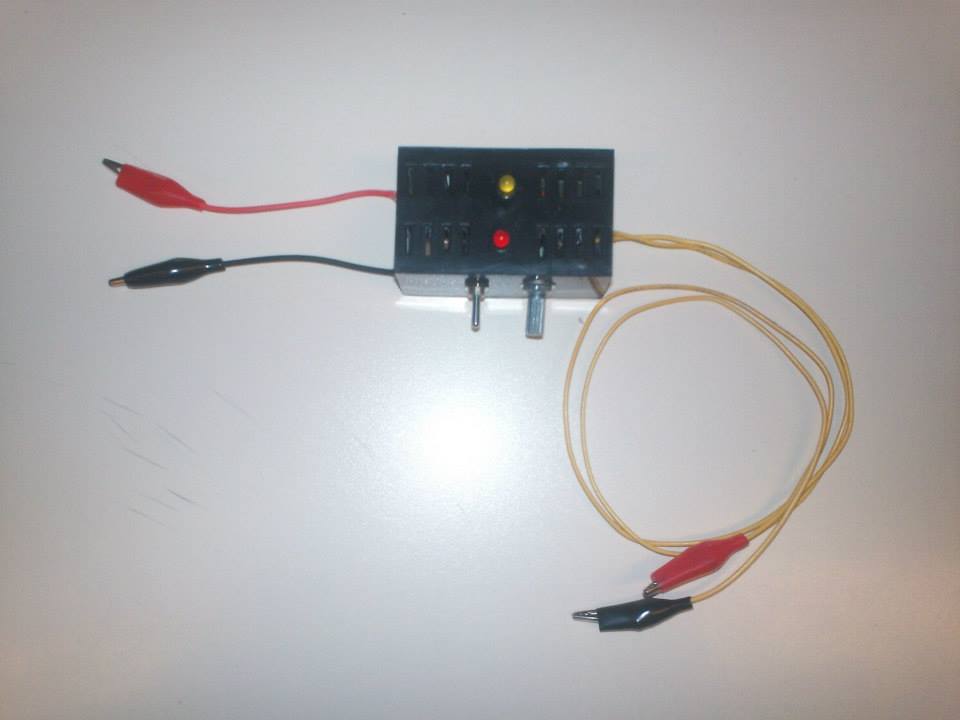 Historia:
2014- Análisis en profundiad de la idea y principio de idea de negocio.

2015 – El proyecto resulta ganador del concurso « Tus ideas Valen » en la categoría eficiencia energética.
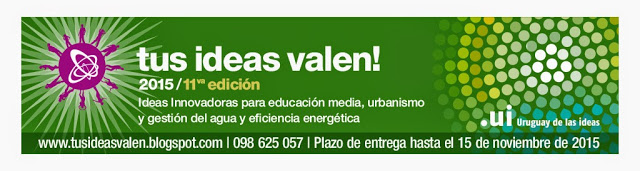 Historia:
2016 – Apoyo de la Fundación Ricaldoni y participación del mapeo de iniciativas ciudadanas (IMM).
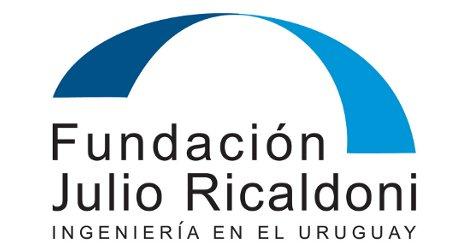 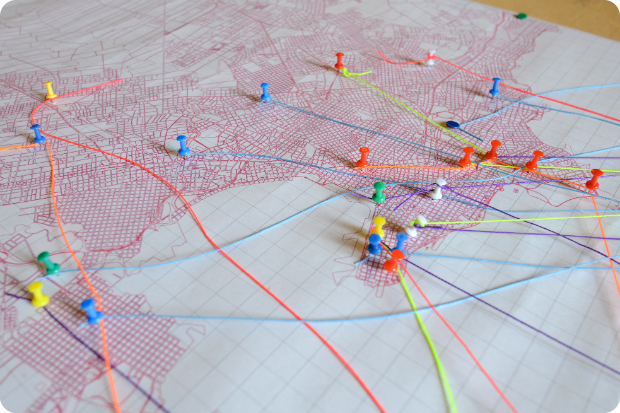 Problemática
Falta de iluminación en nuevos modelos de paradas de ómnibus.

Espacio poco explotado de la ciudad y con gran potencial publicitario.

Incremento de uso de dispositivos con tecnología WiFi.

Poca duración de las baterías de celular.

Existencia de aplicaciones para consultar horarios de ómnibus online.
Servicios a brindar
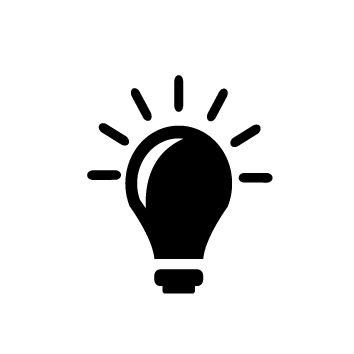 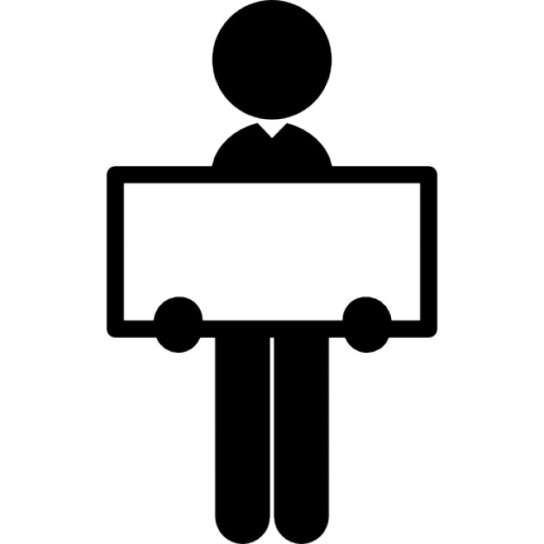 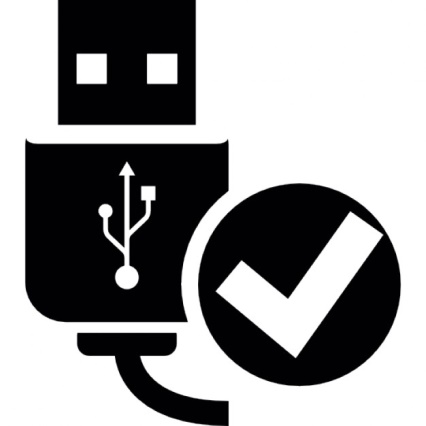 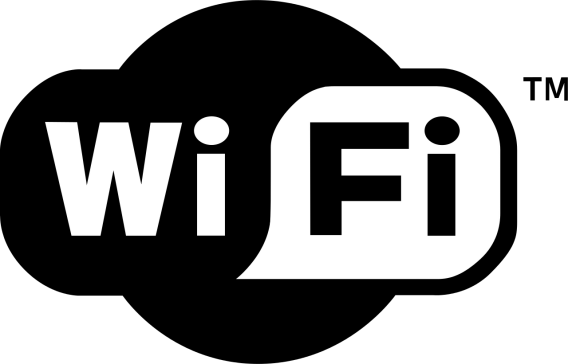 WiFi
Libre y gratuito
Iluminación
Nocturna
Publicidad
En la página
de inicio
USB
Carga de dispositivos
Democratizar el acceso a internet
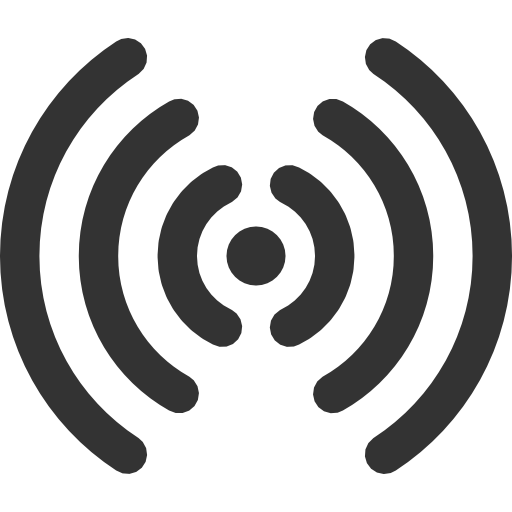 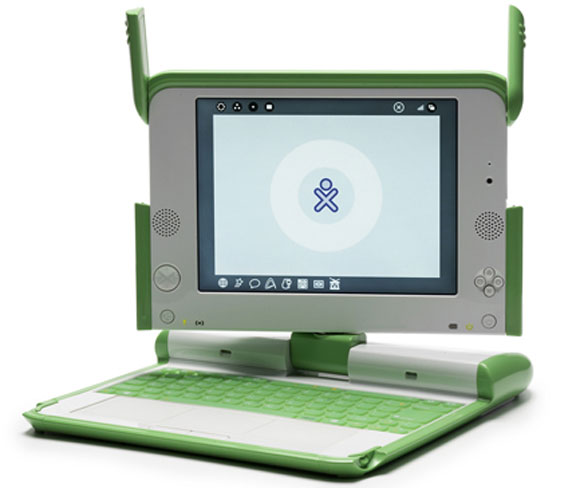 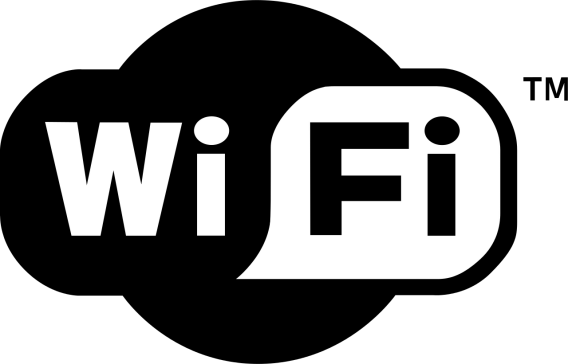 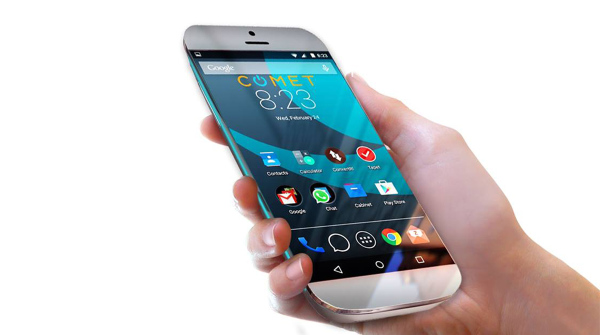 WiFi
Libre y gratuito
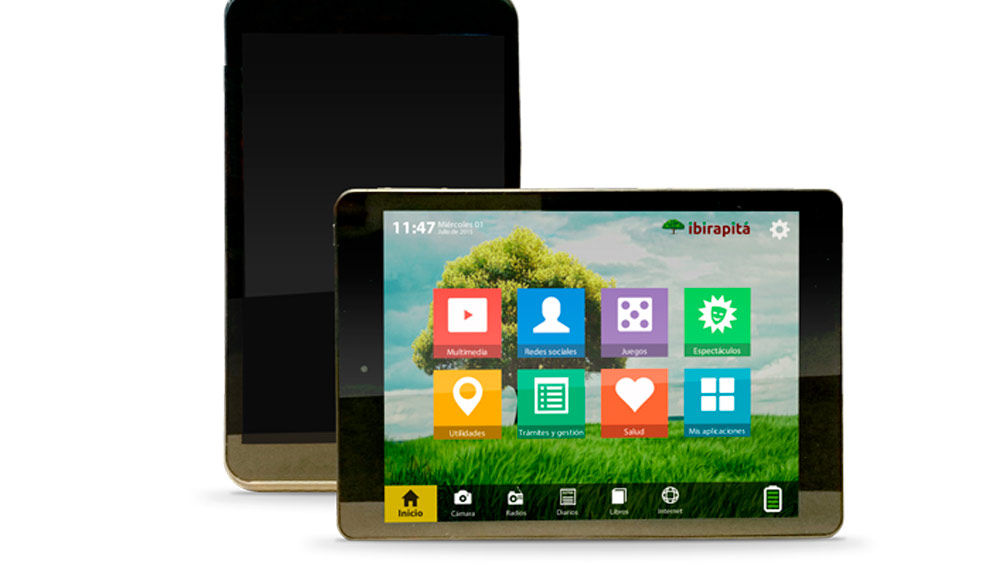 Iluminar paradas oscuras
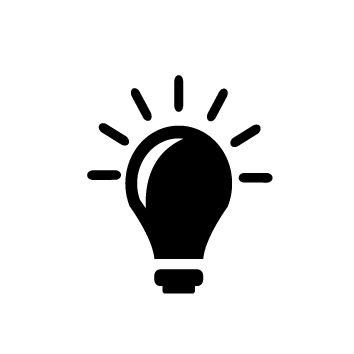 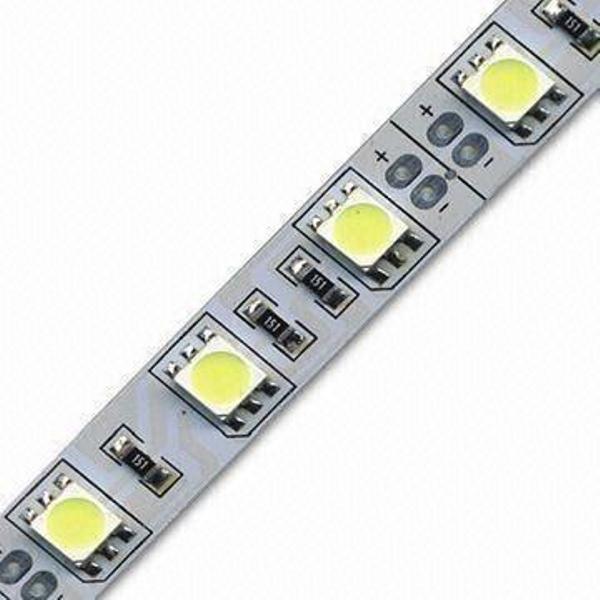 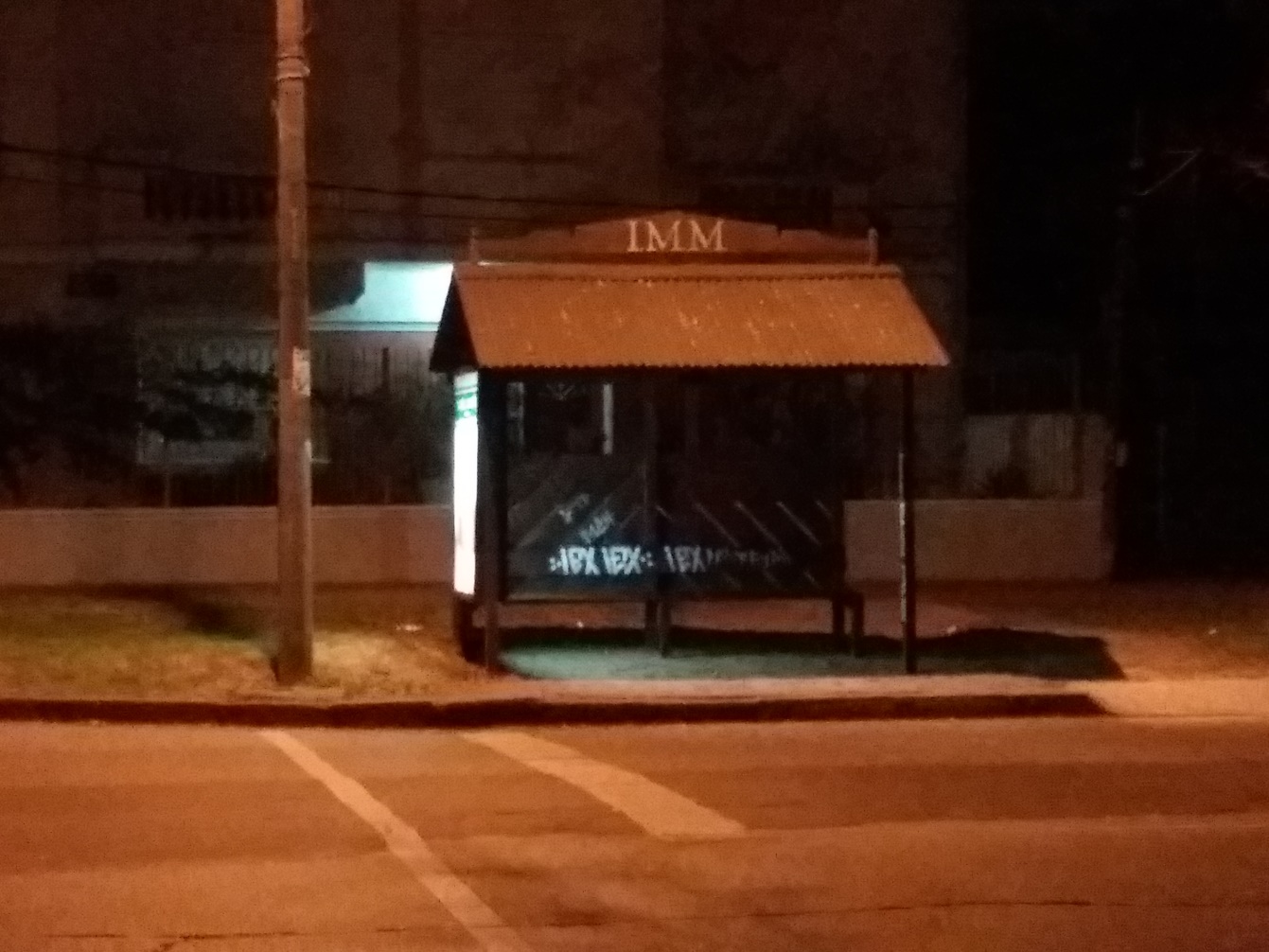 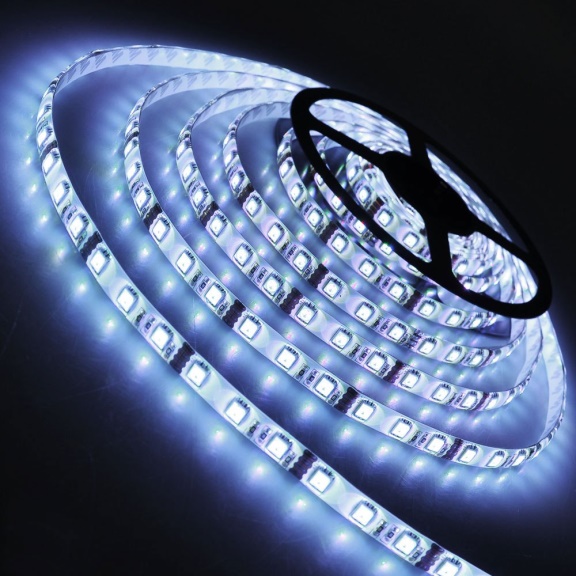 Iluminación
Nocturna
Prever emergencias
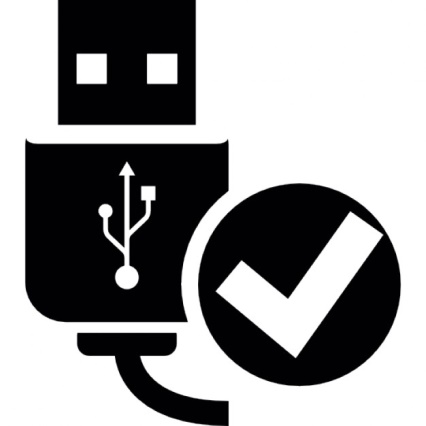 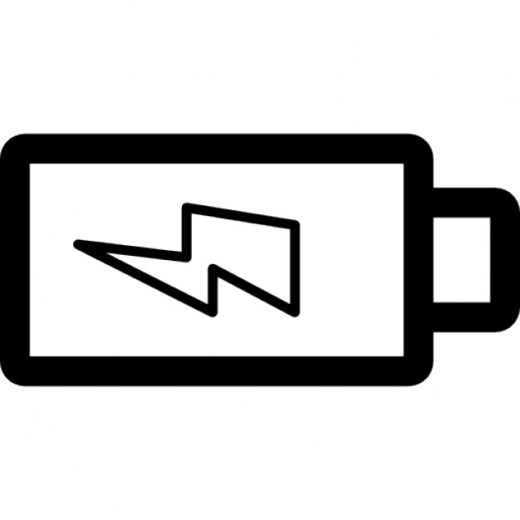 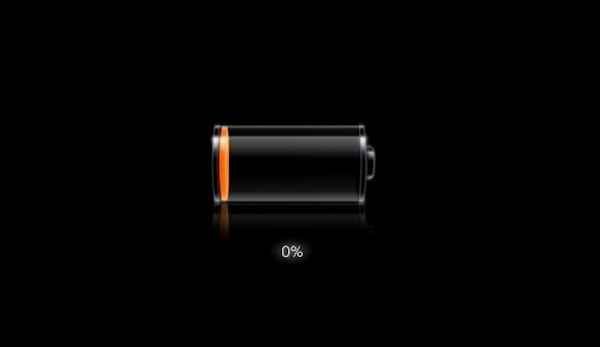 USB
Carga de dispositivos
Autofinanciamiento
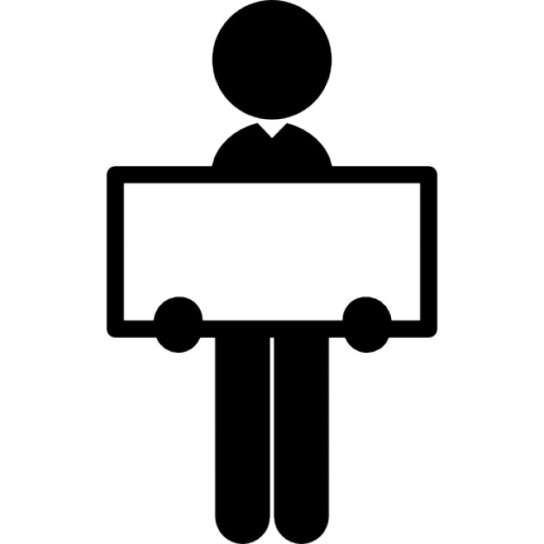 Publicidad
En la página
de inicio
Beneficiarios:
Transporte
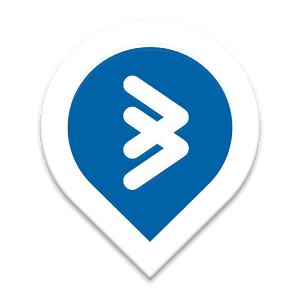 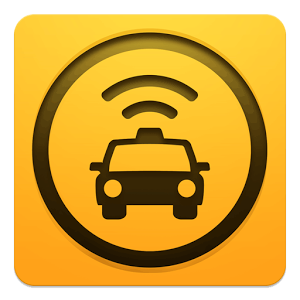 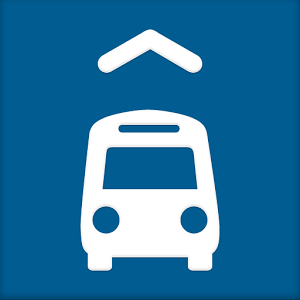 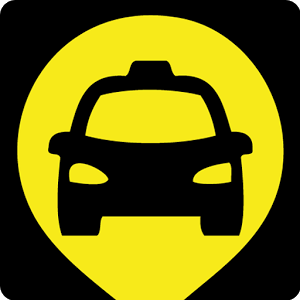 Redes sociales
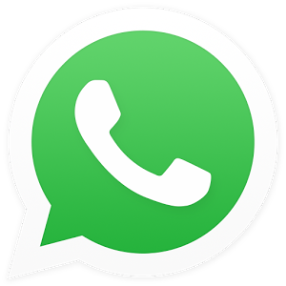 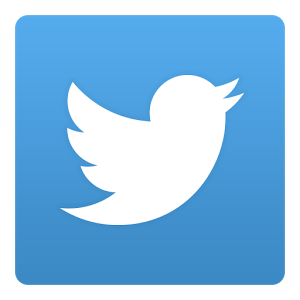 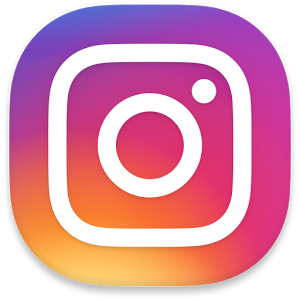 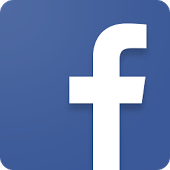 Compras en general
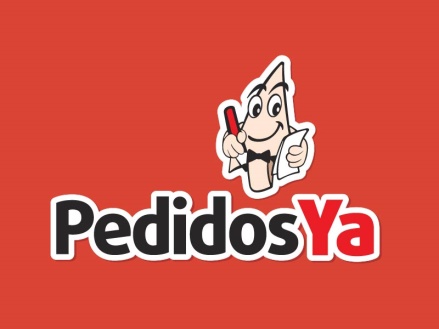 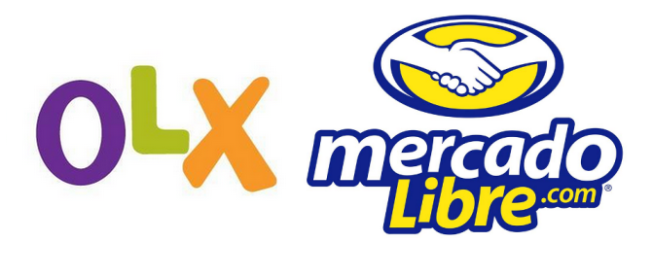 ¿Cómo lograr todo esto?
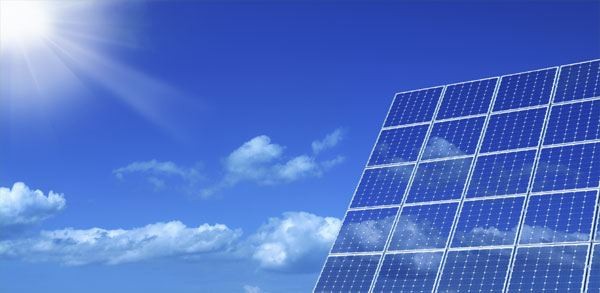 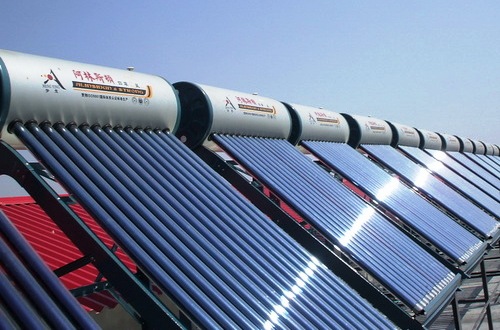 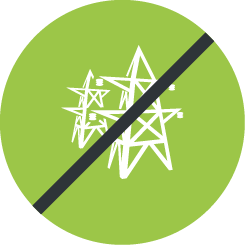 Funcionamiento
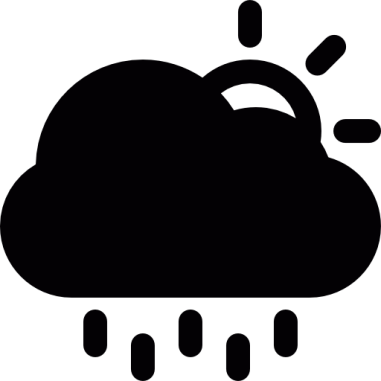 Sol
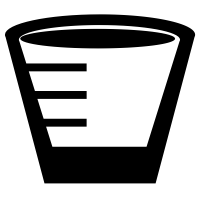 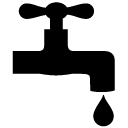 Puerto USB
Batería
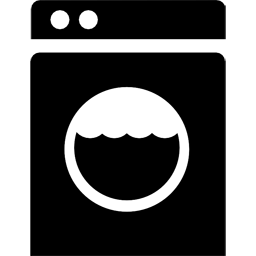 WiFi
Cables
Iluminación
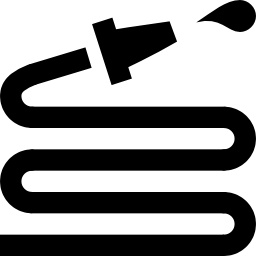 Beneficios
Necesitan poco mantenimiento
Se pueden instalar en cualquier parada que esté expuesta al sol.
Larga vida útil.
Autonomía.
No contamina al medio ambiente.
Contras
Cuidado de vándalos.
El WiFi debe ser provisto por una empresa especializada en internet.
Para no contaminar el medio ambiente debe hacerse una correcta disposición y tratamientos de los paneles solares, baterías y electrónica involucrada.
Impacto ambiental a largo plazo:
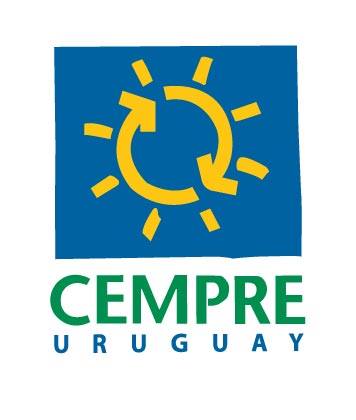 El reciclaje de los componentes de la parada solar es gracias a la base de datos de CEMPRE – Compromiso Empresarial para el Reciclaje.
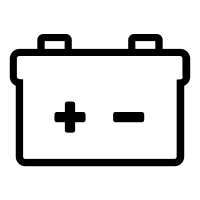 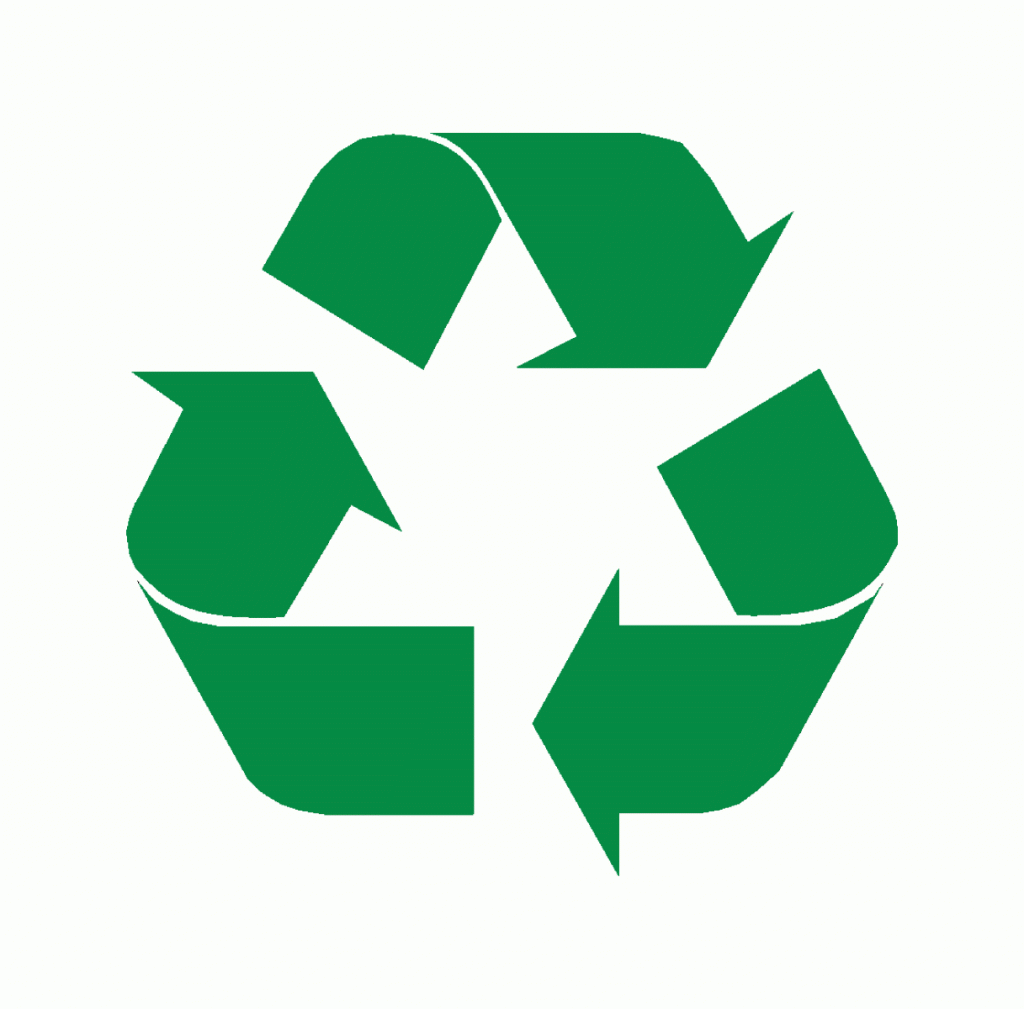 ¡GRACIAS!
@martinfp642
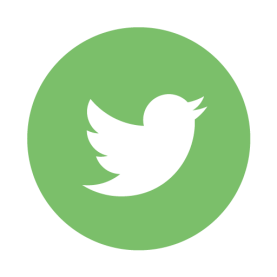 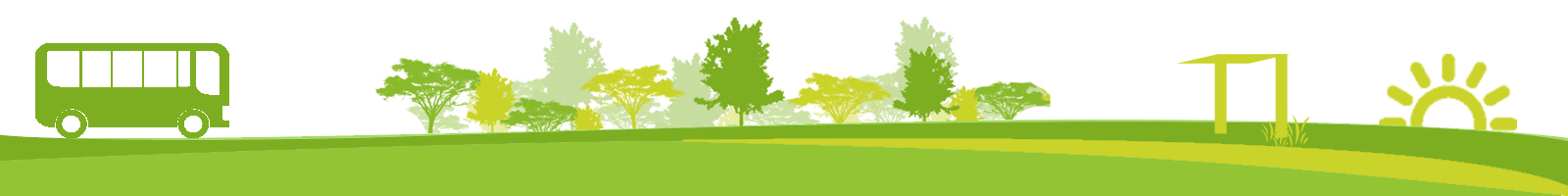